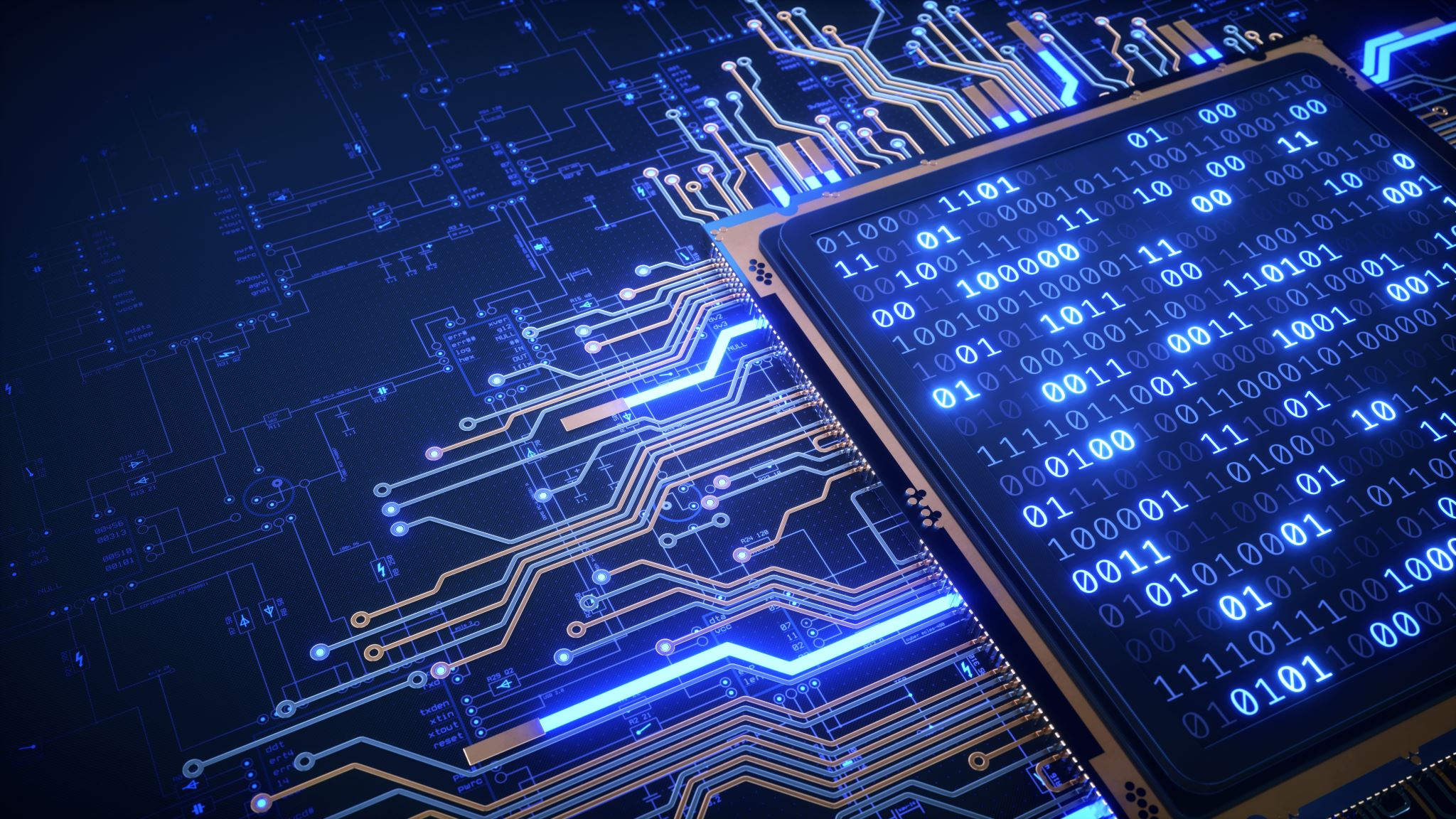 Command Line Tutorial
Based on a presentation by Ryan Fisk
Step 0: Set up
If you have a Mac or use Linux (ask a TA/LA if you’re unsure) you can IGNORE THIS SLIDE

For WINDOWS USERS ONLY
Open the windows search bar
Type “cmd”
Right click on Command Prompt and select “run as administrator”
Type in “wsl --install” (all lower case, two dashes in front of install) and press enter
This will let you use Linux commands on Windows
If you don’t know what this means, don’t worry about it (not something we talk about in this class), but you can come back and thank us later ;)
File: a representation of data (text, code, or applications) for your operating system
First, some definitions
Naming consists of filename.extension
Filename is just an identifier (i.e., Homework_4)
The extension tells you what type of file it is (*.docx, *.ppt, *.java, etc)
Directory: a collection of files (like a folder)
For our purposes, a directory is no different than a folder on your desktop
However, your desktop itself is also a directory
Tells us WHERE a file is stored
Part 1: Navigating Directories
The “GPS” of the command line: PWD
Let’s start with the obvious, how do I even know where I am in the world of files/directories?
In the real world, a GPS tells me where I am
In the command line, we use “pwd” as our GPS
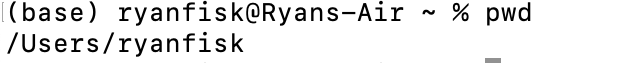 * /Users/<your username here> is also referred to as the Home directory, every time you open a new terminal, you start here
Moving through directories: CD
Now that we know where we are, we can start to navigate around a bit
Recall that for our sake, Directories are roughly the same as folders
We can change folders (or change directories ;) ;)) using the “cd” command
We do this by typing “cd” and then the name of the directory we want to go into
Let’s use cd to get to our desktop:
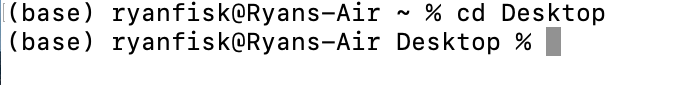 We learned how to orient ourselves and move to a new directory, but how do I see what else is there (and create new things?)
The most common commands (ever) Pt 1: LS
We can list all files/directories are within the directory we’re currently in with “ls”
As you can imagine, seeing what files are in a folder is a very useful tool
*Notice how everything in the output of ls is a folder on my desktop
What if I want to make a new folder?
The most common commands ever Pt 2: MKDIR
Alternatively, what if I wanted to make a directory ;) ;)
The “mkdir” command lets me make a new directory
*Notice it makes the folder on my desktop (which is where we cd-ed into
First Exercise
Please do the following:
Let one of the TAs/LAs know if you get stuck/when you finish
Navigate to the folder you use for this class in the command line (if you don’t have one already, make one)
Print out all of the files you have in that folder
Make a new directory called “lab_examples” 
Cd into it and print the “GPS” location of it
Part 2: Interacting with Files
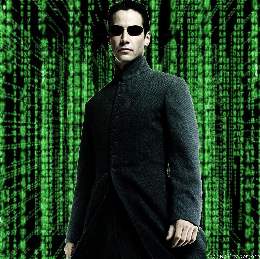 Review
All of you right now -->

Congratulations! You just became first-time hackers ☺
Just being able to navigate around the file system and see what’s there is one of the most important skills you can learn

Now that we can move around, let’s see how we interact with what we find
Compiling and Running
Now that we’ve created a new java file, we can compile and run it

To compile, use the command “javac filename.java”



Hello_World.class is the executable/class file
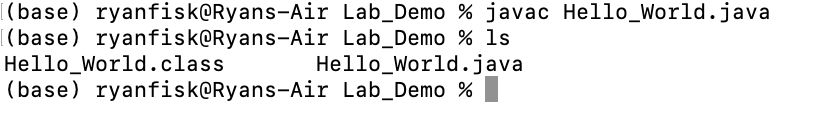 Compiling and Running
Once we have Hello_World.class, we can run the code

We use the command “java filename” to run a java executable
Notice there is NO extension after the filename
In this case, it would be “java Hello_World”
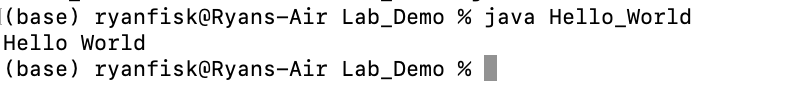 Second Exercise
Please do the following:
Let one of the TAs/LAs know if you get stuck/when you finish
Use VSCode to create and save the HelloWorld.java file from class in a directory of your choice

In the terminal, navigate to that directory

Show the contents of that directory using ls, verifying your HelloWorld.java file is there

Compile and run your HelloWorld.java file from the terminal
Meta: Everything is a File
Recall the output of the pwd command
Something like /users/ryanfisk/desktop/…
Have you seen that “/” separation anywhere else?
www.google.com”/”images
https://www2.seas.gwu.edu’/’~kinga’/’CS1111’/’homeworks’/’Homework5.java

Every application, website, video game, movie, YouTube video, TikTok, etc. is represented as a file or collection of files
Don’t worry too much about this, you’ll learn why and how later
The benefit is we don’t need different ways to interact with each one
Part 3: Downloading external libraries
We learned how to compile and run a simple Java program in the terminal
Doing cool things with Java
Running programs from the terminal allows us to do a virtually infinite set of complicated tasks, use code other people have written, and combine tools
Next, we’re going to download a style checker (which we’ll learn about later this semester) to use to check the style of the Java programs we write
Third Exercise
Please do the following:
Let one of the TAs/LAs know if you get stuck/when you finish
Download and save the three links below to the directory on your computer that has HelloWorld.java: https://github.com/checkstyle/checkstyle/releases/download/checkstyle-9.2.1/checkstyle-9.2.1-all.jar
and
https://www2.seas.gwu.edu/~kinga/CS1111_S22/labs/checkstyle.html
and 
https://www2.seas.gwu.edu/~kinga/CS1111_S22/HelloWorld.java

In the terminal, navigate to that directory.

Run the command at the right, and fix the style error, then rerun the command to check
Follow the link to right mouse click and save the file as instructed
Copy and paste the file into your text editor, and save it as HelloWorld.java
java -jar checkstyle-9.2.1-all.jar -c ./CS1111_checks.xml HelloWorld.java